Stolper- und Sturzunfälle: die häufigste Unfallursache im Visier
Anleitung und Präsentation für einen möglichen Ablauf der Veranstaltung (ca. 50 Minuten)
Ablauf der nächsten 50 Minuten
Einführung mit Film «Unten» (20')

Gruppenarbeit (15')

Bilderrätsel lösen (10')

Abschluss (5')
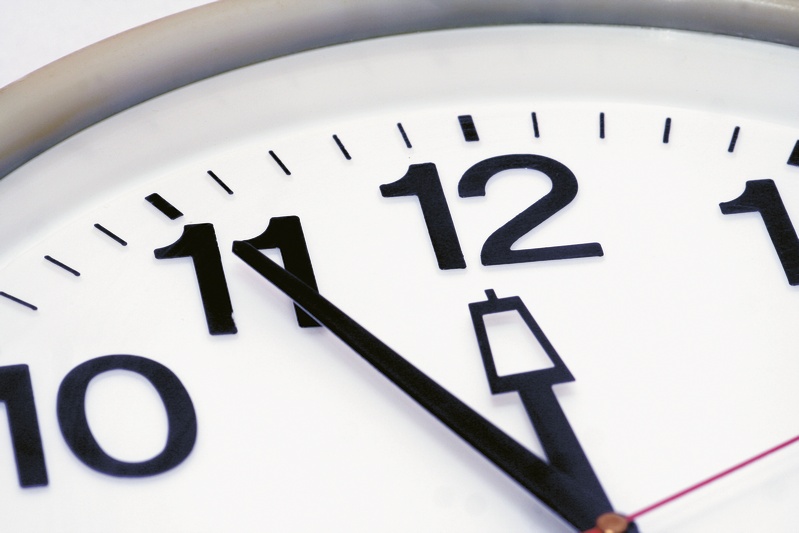 2
19.09.2018
Stolper- und Sturzunfälle: die häufigste Unfallursache im Visier
[Speaker Notes: Anleitung für einen möglichen Ablauf der Veranstaltung (ca. 50 Minuten)

Für die Moderation der Veranstaltung eine geeignete Person mit guten kommunikativen Fähigkeiten rekrutieren.
Begrüssung    
Die Teilnehmenden erzählen von ihren Erfahrungen mit Stürzen. Die wichtigsten Erkenntnisse auf Flipchart notieren.    

Fakten rund um das Thema präsentieren
- Bewusst machen, dass Stolper- und Sturzunfälle ein ernsthaftes Problem sind. 
Ca. ein Drittel aller Unfälle sind auf ein Stolpern, Ausrutschen oder Stürzen zurückzuführen. Zwei Drittel dieser Unfälle ereignen sich auf ebenem Untergrund.  In unserem Betrieb ereignen sich pro Jahr durchschnittlich x Stolper- und Sturzunfälle, die Kosten von x Franken verursachen. 

Film «Unten» zeigen

Diskussion über den Film
- Ist der Film realistisch? Wenn ja, weshalb?
- Welche Stolperfallen haben Sie erkannt?
Kennen Sie ähnliche Stolperfallen (zu Hause, auf dem Arbeitsweg)?

Fragen in kleinen Gruppen besprechen
- Wie sieht es im Betrieb aus? Gibt es Stolperfallen, die beseitigt werden müssten?
- Wie sieht es zu Hause aus?
Welche Ursachen können zu Sturzunfällen führen?

Antworten zusammentragen und im Plenum besprechen
- Ursachen für Stolper- und Sturzunfälle aufzeigen, zum Beispiel: technische Mängel: defekte Bodenbeläge, rutschige Böden, ungeeignete Schuhe, fehlender Handlauf usw.
organisatorische Mängel: Stress, Unordnung usw.

Bilderrätsel
Die Mitarbeitenden beantworten die Fragen des Bilderrätsels «Richtig oder falsch» (falls das Bilderrätsel bestellt wurde).

Fazit
Mitarbeitende auffordern, Stolperfallen nach Möglichkeit selbst zu beheben oder diese bei einer Meldestelle für Stolperfallen zu melden. Falls keine solche Stelle existiert, Meldestelle einrichten.]
Ziele der heutigen Veranstaltung
Sie kennen die Ursachen, die während der Arbeit und in der Freizeit zu Stolper- und Sturzunfällen führen.

Sie wissen wie Stolper- und Sturzunfällen zu verhindern sind.

Sie leisten als Mitarbeiter einen Beitrag, damit die Unfälle bis 201? um XX % reduziert werden können.
3
19.09.2018
Stolper- und Sturzunfälle: die häufigste Unfallursache im Visier
[Speaker Notes: Vor der Veranstaltung Ziel der Reduktion der Stolper- und Sturzunfälle Ihres Unternehmens definieren.]
Ihre Erfahrungen sind gefragt
Wer hatte schon einmal einen Stolper- oder Sturzunfall?

Typische Stolpersituationen im Alltag (Arbeit und Freizeit) – persönliche Erfahrungen

Was kann man dagegen tun?

Gibt es eine Meldestelle für Stolperfallen im Unternehmen?
4
19.09.2018
Stolper- und Sturzunfälle: die häufigste Unfallursache im Visier
[Speaker Notes: Mitarbeitende nach persönlichen Erfahrungen fragen.]
Stolper- und Sturzunfälle verhindern: Auf drei Ebenen möglich
GünstigeVerhältnisse schaffen
Günstiges 
Verhalten schaffen
Optimale körperliche
Voraussetzungen schaffen
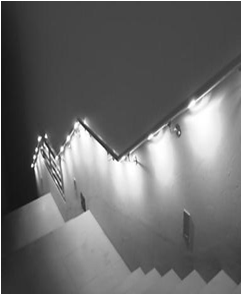 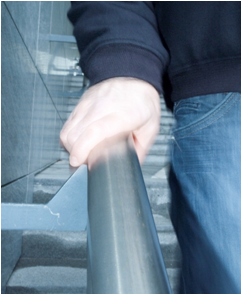 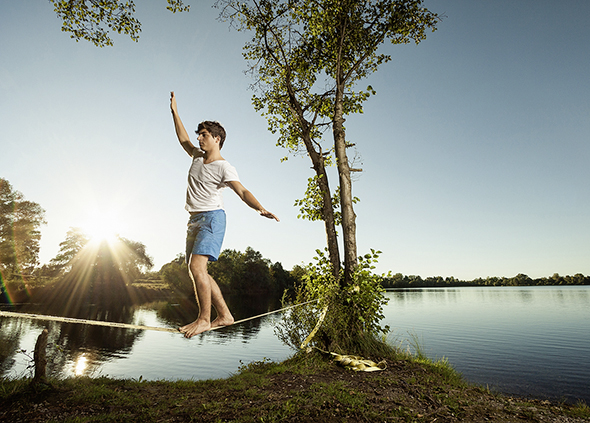 Optimale Beleuchtung
Rutschfeste Böden
Wirksamer Winterdienst
Schuhe
Ordnung schaffen
Regeln definieren und befolgen
Aufmerksamkeit steigern
Gleichgewicht verbessern
Kraft trainieren
Koordination stärken
5
19.09.2018
Stolper- und Sturzunfälle: die häufigste Unfallursache im Visier
Stolpern und Stürzen ist die häufigste Unfallursache
Jährlich verunfallen ca. 190 000 Arbeit-nehmende in der Schweiz.

75 % der Unfälle geschehen auf gleicher Ebene und 25 % auf Treppen.

In den Wintermonaten (Dezember bis Februar) ist die Anzahl Sturzunfälle besonders hoch.

Mit wenig Aufwand können viele Unfälle verhindert werden.
6
19.09.2018
Stolper- und Sturzunfälle: die häufigste Unfallursache im Visier
Betriebseigene Unfallzahlen
7
19.09.2018
Stolper- und Sturzunfälle: die häufigste Unfallursache im Visier
[Speaker Notes: Ergänzen Sie die Folie mit der Unfallstatistik Ihres Betriebs. 

Stolpern und Stürzen ist in der Schweiz die häufigste Unfallursache. Jährlich erleiden rund 165 000 UVG-Versicherte einen Stolper- oder Sturzunfall: Nahezu 60 000 bei der Arbeit und 105 000  in der Freizeit. 

Stolper- und Sturzunfälle sind im Durchschnitt teure Unfälle und verursachen beim Unternehmen zudem hohe indirekte Kosten (umdisponieren, Ersatzkräfte suchen, Überzeit, usw.). 
Diese indirekten Kosten sind je nach Branche 1.5 bis 5-mal höher als die direkten Kosten (Versicherungsleistung: siehe oben)]
Film anschauen
8
19.09.2018
Stolper- und Sturzunfälle: die häufigste Unfallursache im Visier
[Speaker Notes: Schaffen Sie nach Möglichkeit eine Kinostimmung und verdunkeln Sie den Raum.]
Gruppendiskussion
Wie sieht es im Betrieb aus? Gibt es Stolperfallen, die beseitigt werden müssen? 

Wie sieht es zu Hause aus? Reagieren Sie bei Stolperfallen anders als im Betrieb?

Welche Ursachen können zu Stolper- oder Sturzunfällen führen?
9
19.09.2018
Stolper- und Sturzunfälle: die häufigste Unfallursache im Visier
[Speaker Notes: Diese Fragen sind in vierer Gruppen zu diskutieren. Informieren Sie die Teilnehmenden darüber, dass im Anschluss der Gruppendiskussion die wichtigsten Erkenntnisse im Plenum besprochen werden. Die Gruppendiskussion dauert ca. 10 Minuten.]
Häufigste Unfallursachen
Technische Mängel
Defekte Böden, fehlende oder schlechte Beleuchtung, fehlender Handlauf, glatte Böden mit ungeeigneten Schuhe, schlechtes Schuhwerk

Organisatorische Ursachen
Mangelhafte Ordnung und Sauberkeit am Arbeitsplatz, fehlende Signalisation von Gefahrenstellen, unklare oder fehlende Vorschriften, etc.

Persönliches Verhalten
Liegenlassen von Gegenständen, fehlende Aufmerksamkeit, Unordnung, Unterschätzen des Risikos, fehlende Fitness, etc.
10
19.09.2018
Stolper- und Sturzunfälle: die häufigste Unfallursache im Visier
Meldestelle für Stolperfallen
Falls Sie Stolperfallen bemerken, bitten wir Sie, diese nach Möglichkeit sofort zu beheben oder  zu markieren.

Falls es weiterführende Massnahmen braucht, melden Sie die Stolperfalle hier:
(Name der Person einfügen) 

Im Anschluss werden die nötigen Massnahmen eingeleitet.

Besten Dank für Ihr Mitwirken!
11
19.09.2018
Stolper- und Sturzunfälle: die häufigste Unfallursache im Visier
[Speaker Notes: Vor der Veranstaltung klären, wer für die Behebung der Stolperfallen verantwortlich und wie das weitere Vorgehen definiert ist.]
Take Home Message
12
19.09.2018
Stolper- und Sturzunfälle: die häufigste Unfallursache im Visier
[Speaker Notes: Was nehmen die Mitarbeitenden nach Hause? 
Auf was wird in Zukunft besonders geachtet? 
Gibt es Vorsätze?
Wie können die Ziele gemeinsam erreicht werden?]